Infant Respiratory Rate MonitorGroup 11
Sean Ermer
Tim Lau
Leo Li
Mentor: Dr. Daniel Moran
Need
Engineering World Health (EWH) Projects that Matter
Greatly improve mortality rate of infants worldwide
Not home monitoring
Apnea of Prematurity and SIDS
Cost efficient
[Speaker Notes: SIDS has been defined as “the sudden death of an infant under 1 year of age that remains unexplained after a thorough case investigation, including performance of a complete autopsy, examination of the death scene, and review of the clinical history.”17

Apnea of infancy is defined as “an unexplained episode of cessation of breathing for 20 seconds or longer, or a shorter respiratory pause associated with bradycardia, cyanosis, pallor, and/or marked hypotonia.” The term “apnea of infancy” generally refers to infants with gestational age of 37 weeks or more at the onset of apnea.18

Central Apnea usually denotes a problem in the pathways of the brain which control respiration.

Obstructive Apnea denotes a physical blockage of the pathway—airway to the throat relaxes and obstructs itself]
Need
4 million neonatal deaths per year
[Speaker Notes: SIDS has been defined as “the sudden death of an infant under 1 year of age that remains unexplained after a thorough case investigation, including performance of a complete autopsy, examination of the death scene, and review of the clinical history.”17

Apnea of infancy is defined as “an unexplained episode of cessation of breathing for 20 seconds or longer, or a shorter respiratory pause associated with bradycardia, cyanosis, pallor, and/or marked hypotonia.” The term “apnea of infancy” generally refers to infants with gestational age of 37 weeks or more at the onset of apnea.18

Central Apnea usually denotes a problem in the pathways of the brain which control respiration.

Obstructive Apnea denotes a physical blockage of the pathway—airway to the throat relaxes and obstructs itself]
Need
1.4 million deaths for Asphyxiation and SIDS
[Speaker Notes: SIDS has been defined as “the sudden death of an infant under 1 year of age that remains unexplained after a thorough case investigation, including performance of a complete autopsy, examination of the death scene, and review of the clinical history.”17

Apnea of infancy is defined as “an unexplained episode of cessation of breathing for 20 seconds or longer, or a shorter respiratory pause associated with bradycardia, cyanosis, pallor, and/or marked hypotonia.” The term “apnea of infancy” generally refers to infants with gestational age of 37 weeks or more at the onset of apnea.18

Central Apnea usually denotes a problem in the pathways of the brain which control respiration.

Obstructive Apnea denotes a physical blockage of the pathway—airway to the throat relaxes and obstructs itself]
Specific Design Requirements
“We would like to develop a low-cost and highly reliable detection system that could alert nearby adults when breathing stops, giving them a chance to wake or resuscitate the infant. The device must be able to detect a breathing pause of 20 seconds or more and output an audible alarm signal when that happens.”
			-EWH
[Speaker Notes: SIDS has been defined as “the sudden death of an infant under 1 year of age that remains unexplained after a thorough case investigation, including performance of a complete autopsy, examination of the death scene, and review of the clinical history.”17

Apnea of infancy is defined as “an unexplained episode of cessation of breathing for 20 seconds or longer, or a shorter respiratory pause associated with bradycardia, cyanosis, pallor, and/or marked hypotonia.” The term “apnea of infancy” generally refers to infants with gestational age of 37 weeks or more at the onset of apnea.18

Central Apnea usually denotes a problem in the pathways of the brain which control respiration.

Obstructive Apnea denotes a physical blockage of the pathway—airway to the throat relaxes and obstructs itself]
Specific Design Requirements
[Speaker Notes: SIDS has been defined as “the sudden death of an infant under 1 year of age that remains unexplained after a thorough case investigation, including performance of a complete autopsy, examination of the death scene, and review of the clinical history.”17

Apnea of infancy is defined as “an unexplained episode of cessation of breathing for 20 seconds or longer, or a shorter respiratory pause associated with bradycardia, cyanosis, pallor, and/or marked hypotonia.” The term “apnea of infancy” generally refers to infants with gestational age of 37 weeks or more at the onset of apnea.18

Central Apnea usually denotes a problem in the pathways of the brain which control respiration.

Obstructive Apnea denotes a physical blockage of the pathway—airway to the throat relaxes and obstructs itself]
Specific Design Requirements
[Speaker Notes: SIDS has been defined as “the sudden death of an infant under 1 year of age that remains unexplained after a thorough case investigation, including performance of a complete autopsy, examination of the death scene, and review of the clinical history.”17

Apnea of infancy is defined as “an unexplained episode of cessation of breathing for 20 seconds or longer, or a shorter respiratory pause associated with bradycardia, cyanosis, pallor, and/or marked hypotonia.” The term “apnea of infancy” generally refers to infants with gestational age of 37 weeks or more at the onset of apnea.18

Central Apnea usually denotes a problem in the pathways of the brain which control respiration.

Obstructive Apnea denotes a physical blockage of the pathway—airway to the throat relaxes and obstructs itself]
Design Alternatives
Basic Layout
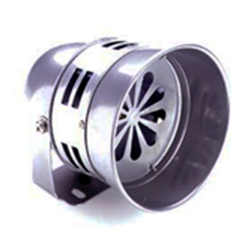 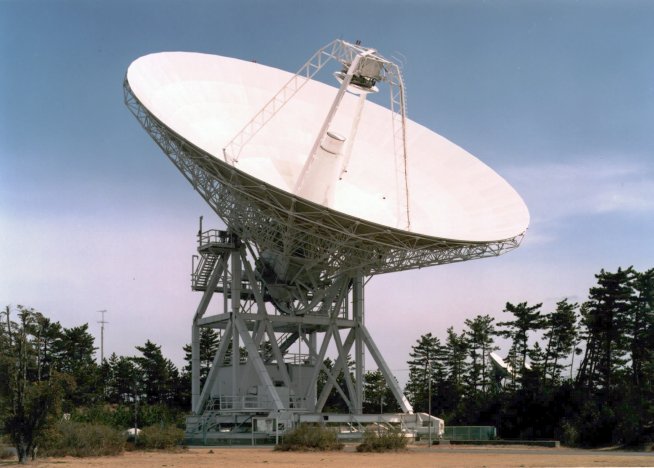 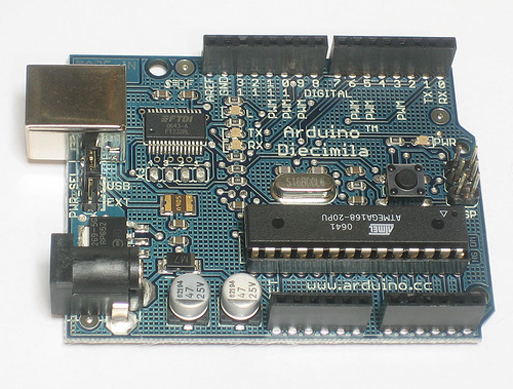 Sensor
Interpreter
Alarm
Design Alternatives
Basic Layout
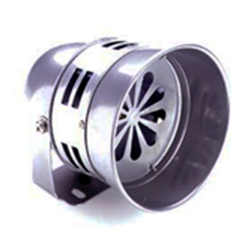 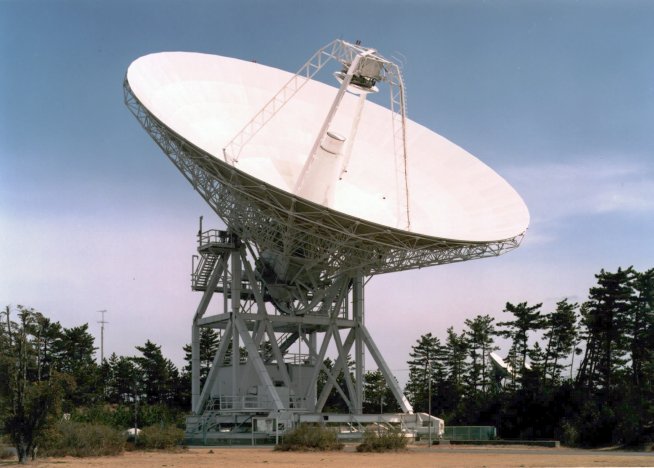 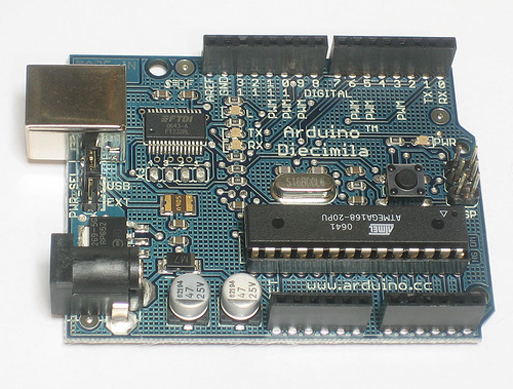 Sensor
Interpreter
Alarm
Interpreter
Computationally Powerful
Expensive and Difficult to Implement


Energy Efficient
Expensive and Difficult to Implement


Not as powerful as computer, but enough for our purposes
Cheap to manufacture and utilize
Computer



Hardware



Microprocessor
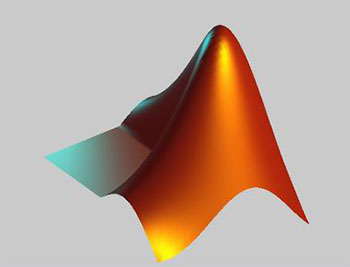 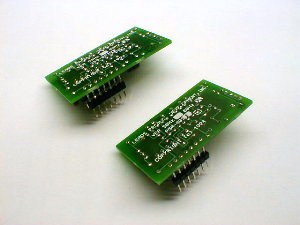 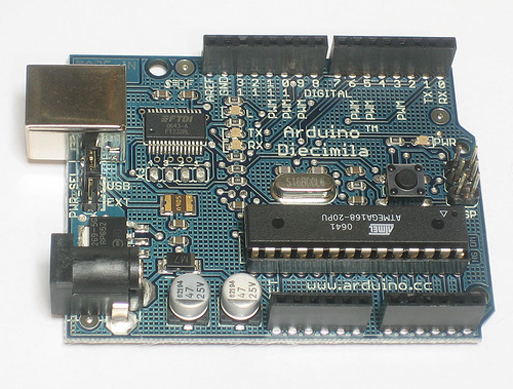 Interpreter
Interpreter
Design Alternatives
Basic Layout
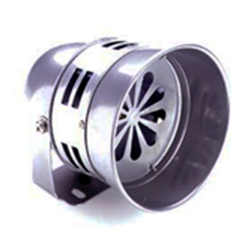 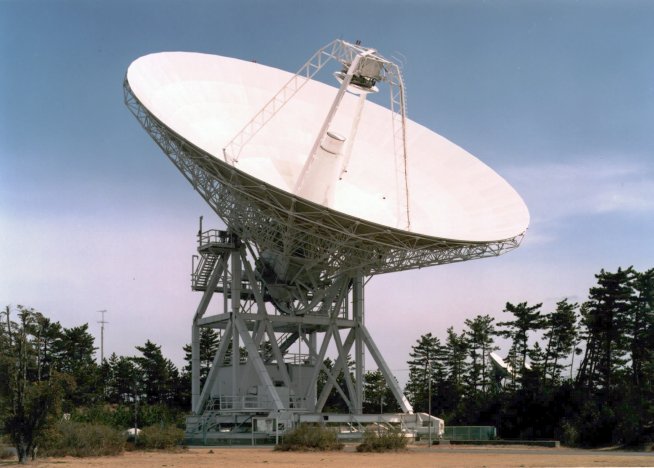 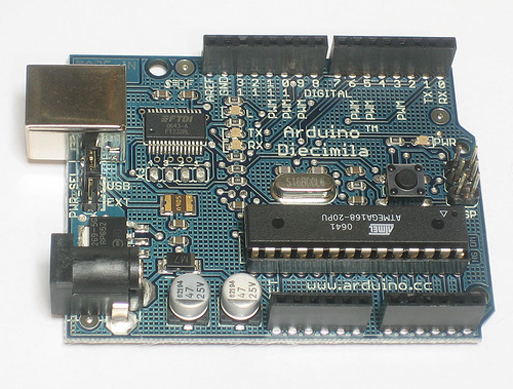 Sensor
Interpreter
Alarm
Sensor
Magnetic
Capacitive
Piezoelectric
Impedance
Mechanical
Pressure
Accelerometer
LED
Photoelectric
Magnetic
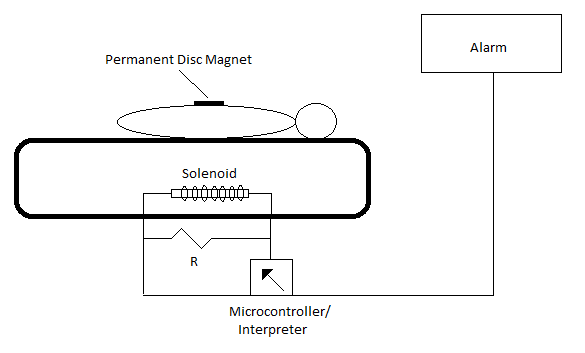 Magnetic
Pressure
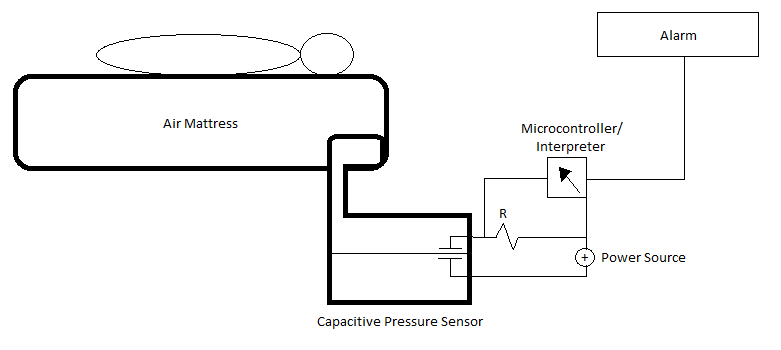 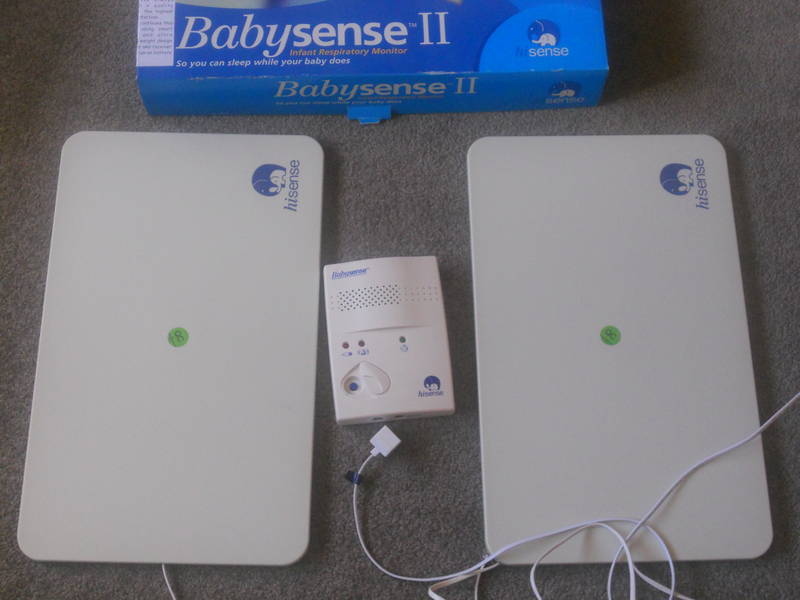 Pressure
Easy to implement
On a larger scale, would be very effective

Costly
Not mobile
On our scale: 0.06 Pa
Novelty

Conclusion: Not very effective
Impedance
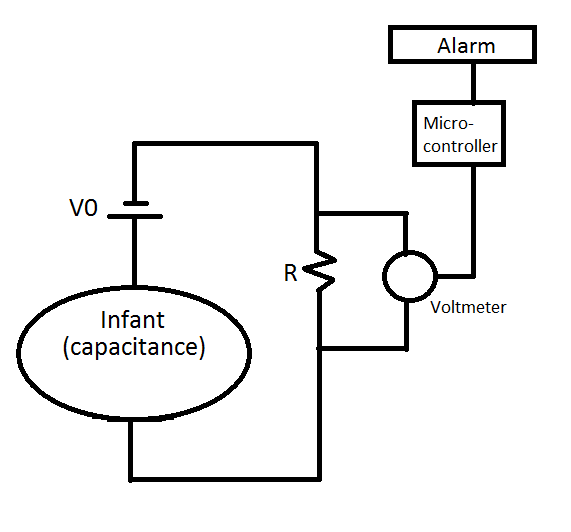 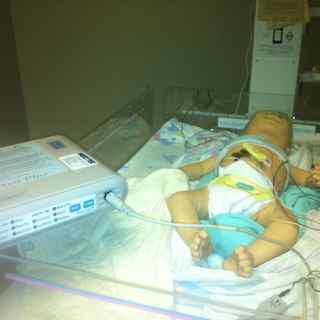 Impedance
Can be very accurate
Easy to implement

Computationally heavy
Effects on breathing/infant
Novelty

Conclusion: Not very effective
Design Alternatives
Design Alternatives
Piezoelectric
Materials that generate a voltage when deformed
Relatively Cheap (approximately $3)
Can generate relatively large currents
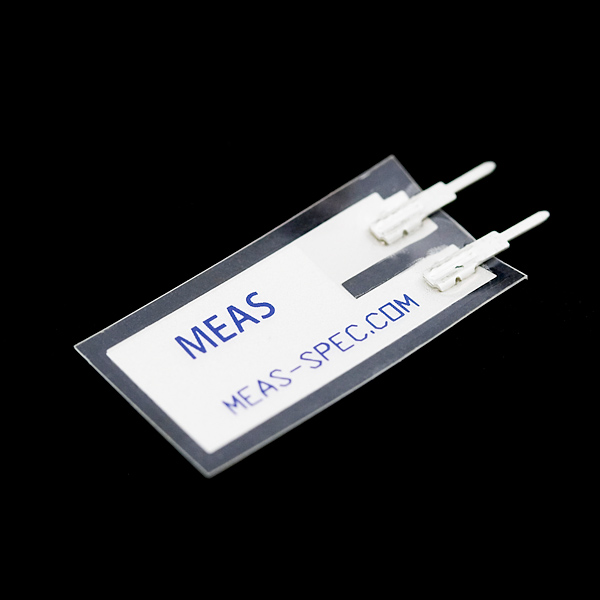 Piezoelectric
SEN-09196
PVDF
2
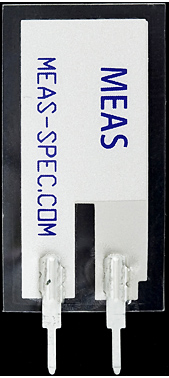 1
3
Different electrical properties for different stresses/strains
Strong
Piezoelectric
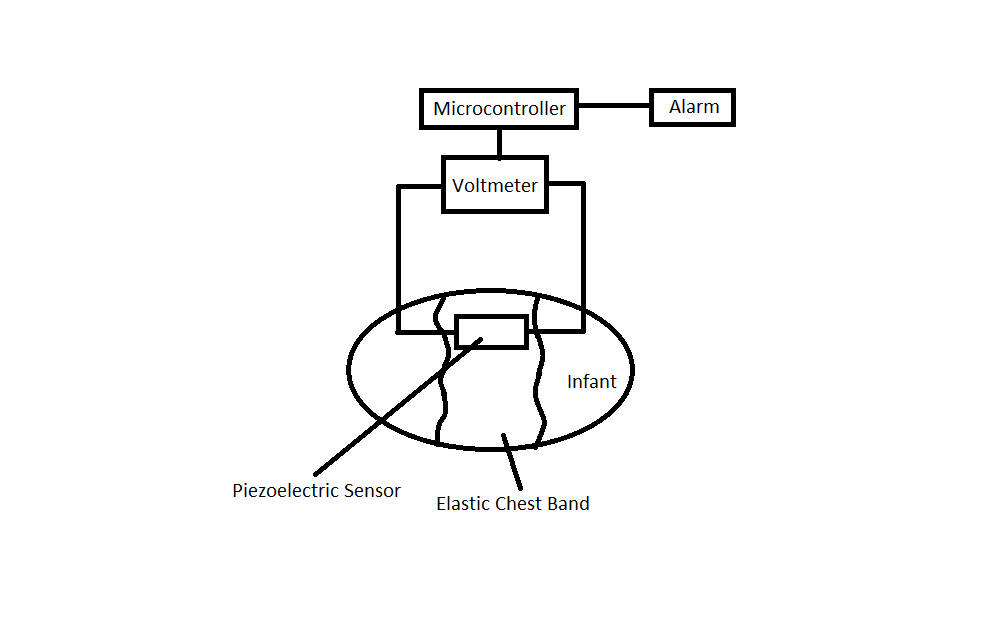 Piezoelectric
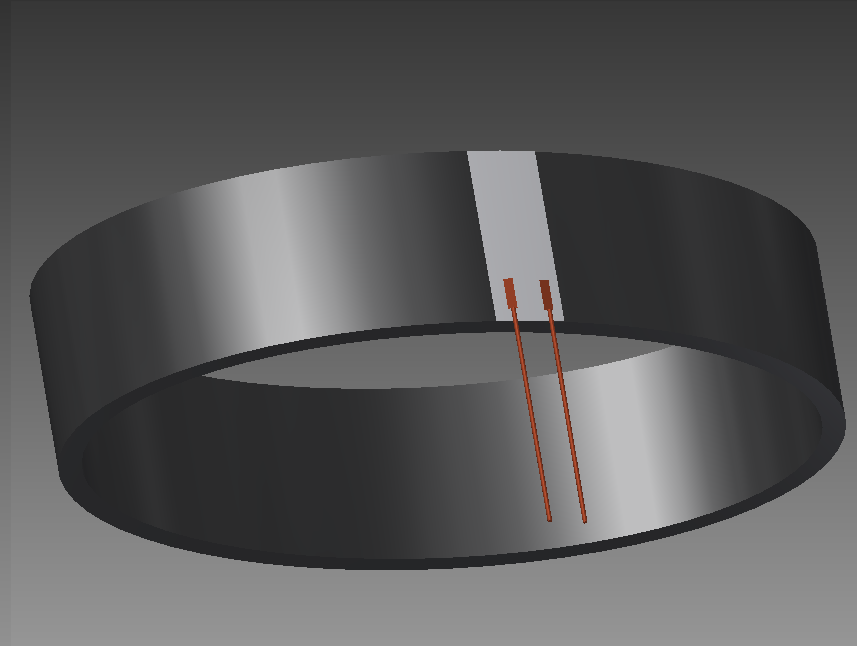 Piezoelectric
Piezoelectric
Conclusions:

Cost effective
Large voltage generated
Safe and non-invasive
Easy to implement (with strap)
Reliable and accurate
Design Schedule
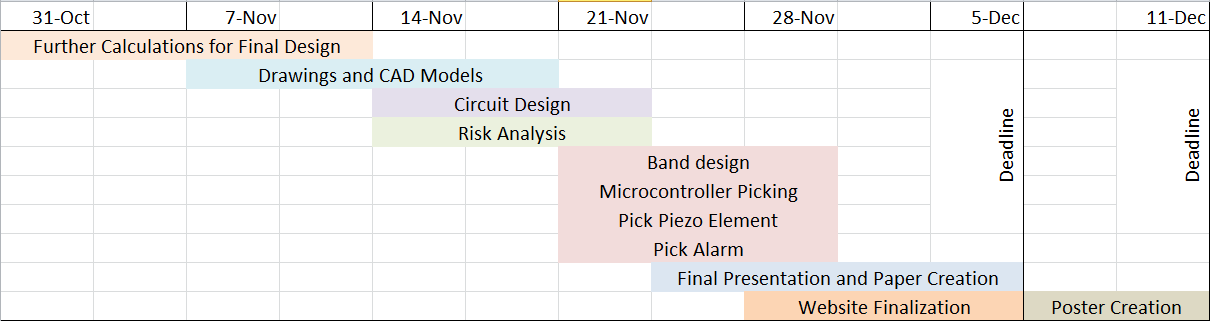 Organization
Thank You!
Questions?